Quelques espèces animales endémiques de Madagascar
Fosa; Tratraka
Cryptoprocta ferox
A l’Ouest de Madagascar
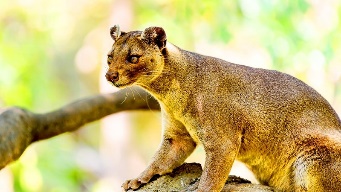 Babakoto; Amboanala
Indri indri
Forêt de l’Est (Andasibe)
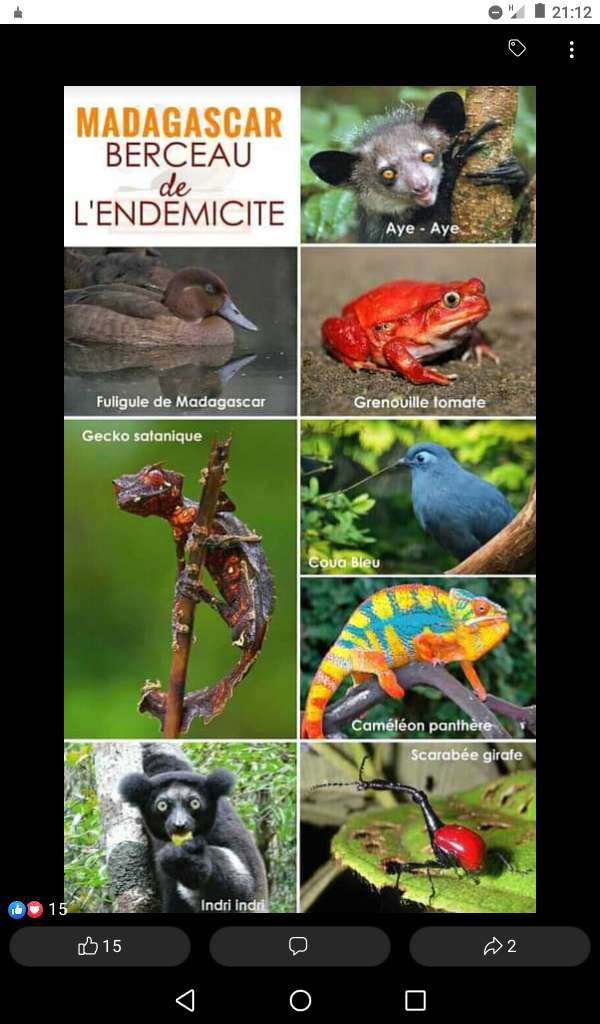 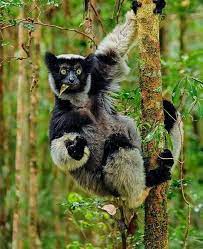 Aye-aye; Aiay
Daubentonia madagascariensis
Foret de l’Est et unpeu à l’Ouest
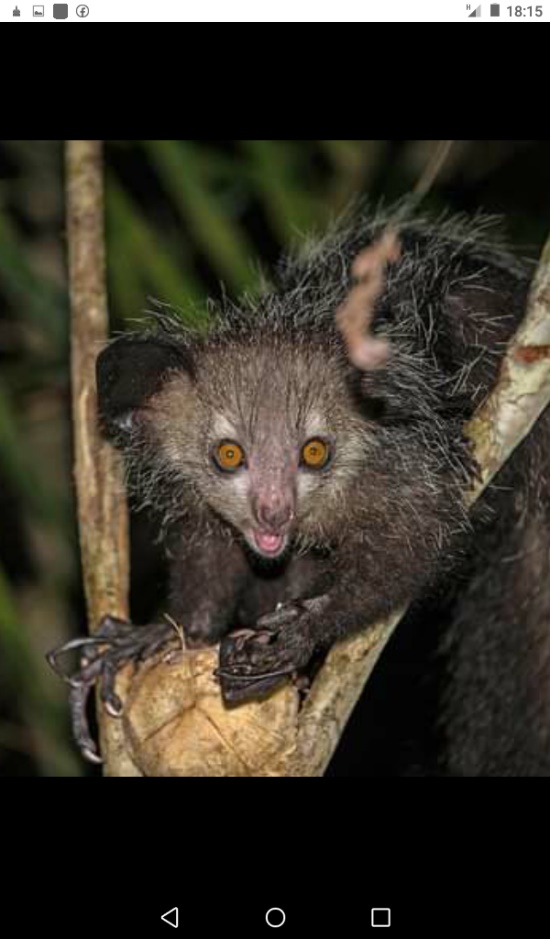 Maki; Hira
Lemur catta
Sud et Sud-Ouest de Madagascar
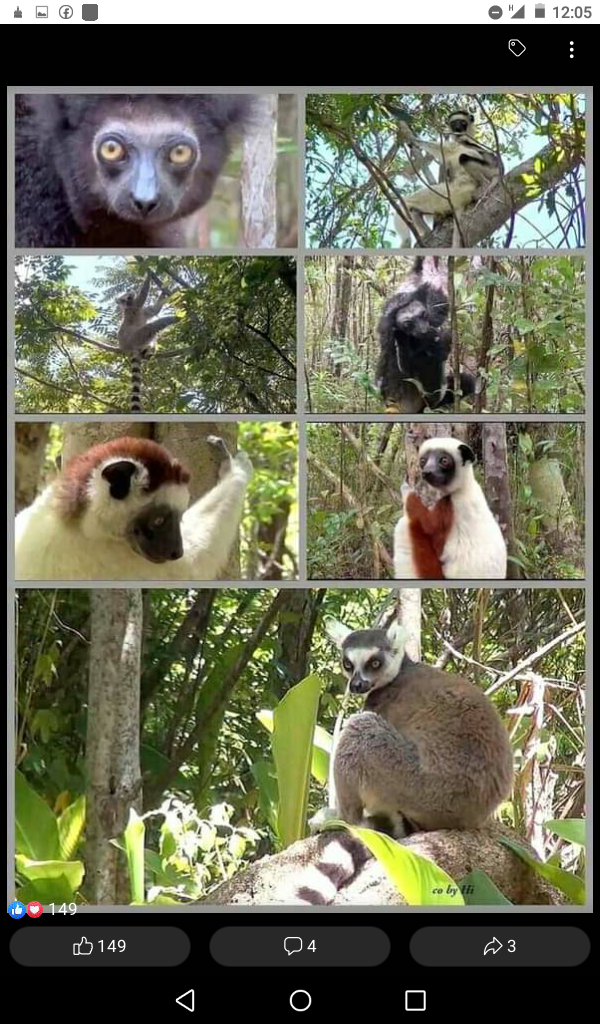 Titilivaha, Vakiandry, Tsidiky
Microcebus murinus
Forêts de l’Ouest et du Sud
Microcebus johani
Sifaka; Tsibahaka
Propithecus sp
Sud et Sud-Ouest
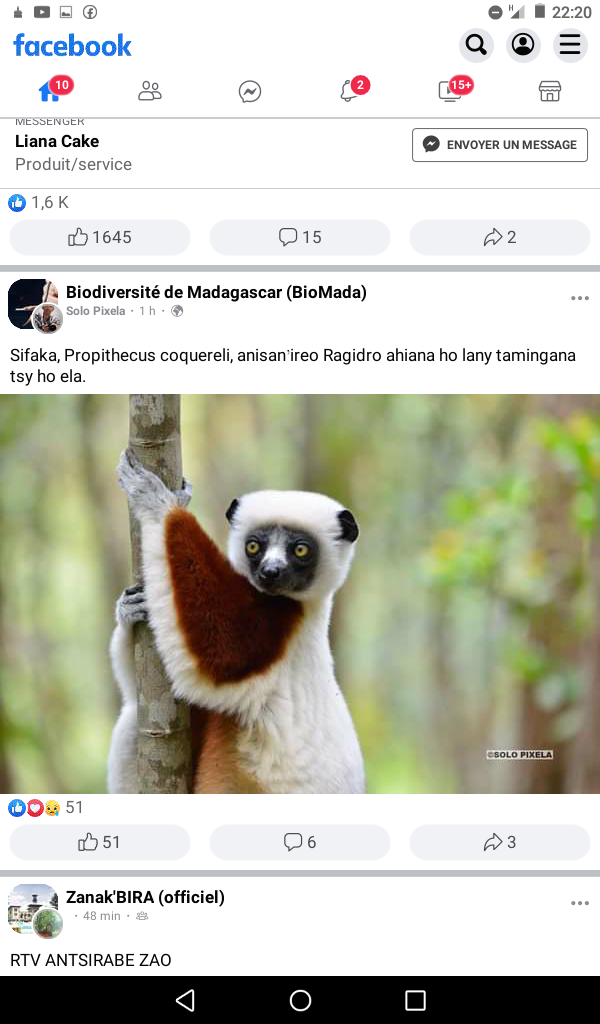 Vontsira
Galidia elegans
Jaboady; Fanaloka
Fossa fossana
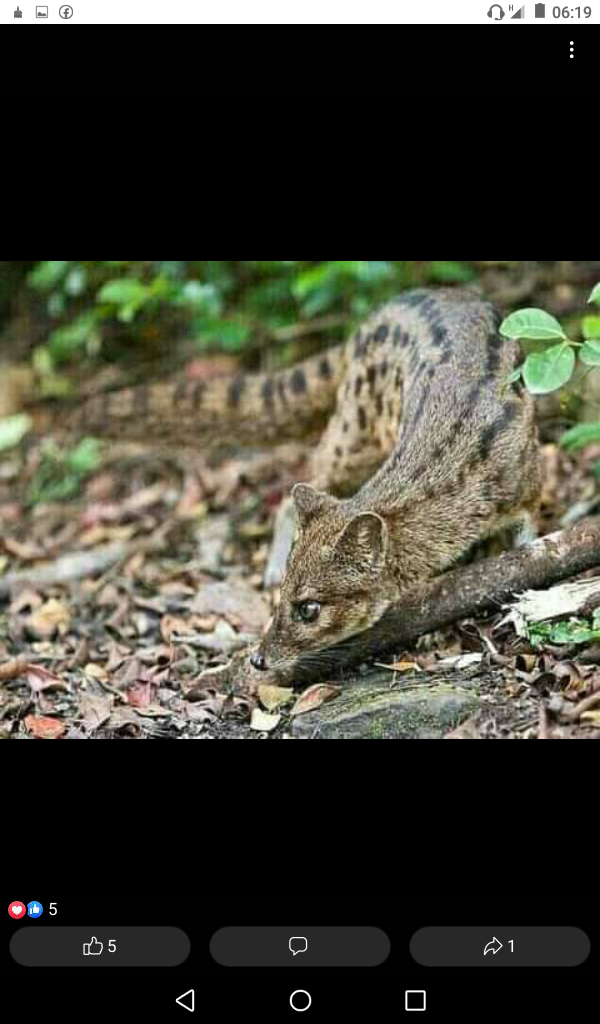 Trandraka; Kelora
Tenrec ecaudatus
Rencontré à l’Est, Nord-Ouest et Ouest de l’Ile jusqu’à 800 m d’altitude
Sora
Hemicentetes semispinosus
Rencontré dans le Centre et dans les régions côtières de l’Est
Fanihy
Rousettus madagascariensis
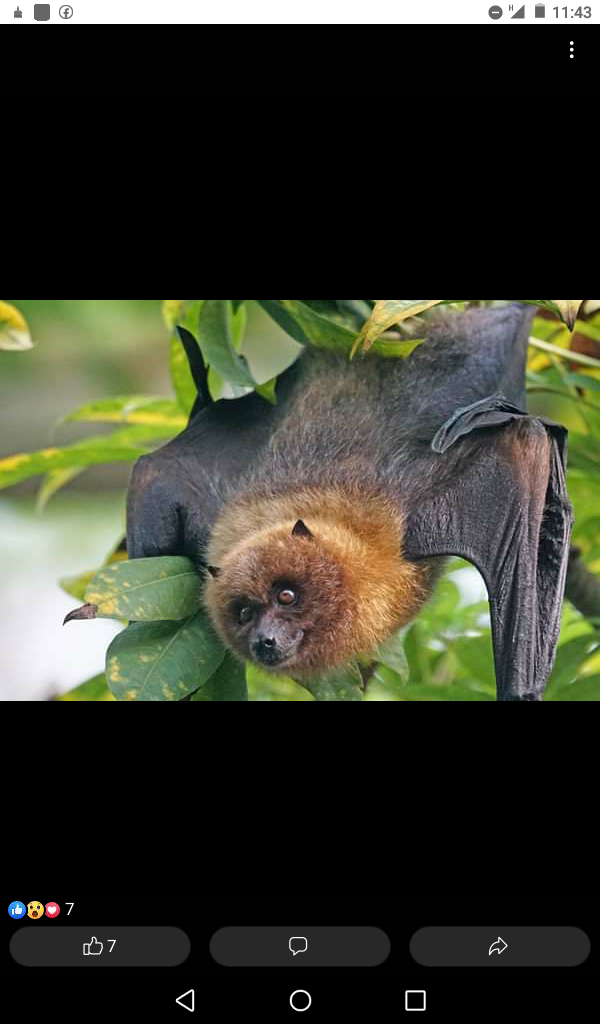 Sokatra; Tortue radiée
Geochelone sp
Sud de l’Ile
Angonoka
Tortue à éperon 
Astrochelys Yniphora
Le plus petit des Caméléons
Brookesia sp
Tarondro
Mandotra
Sanzinia madagascariensis
Ankoay
Haliaeetus vociferoides
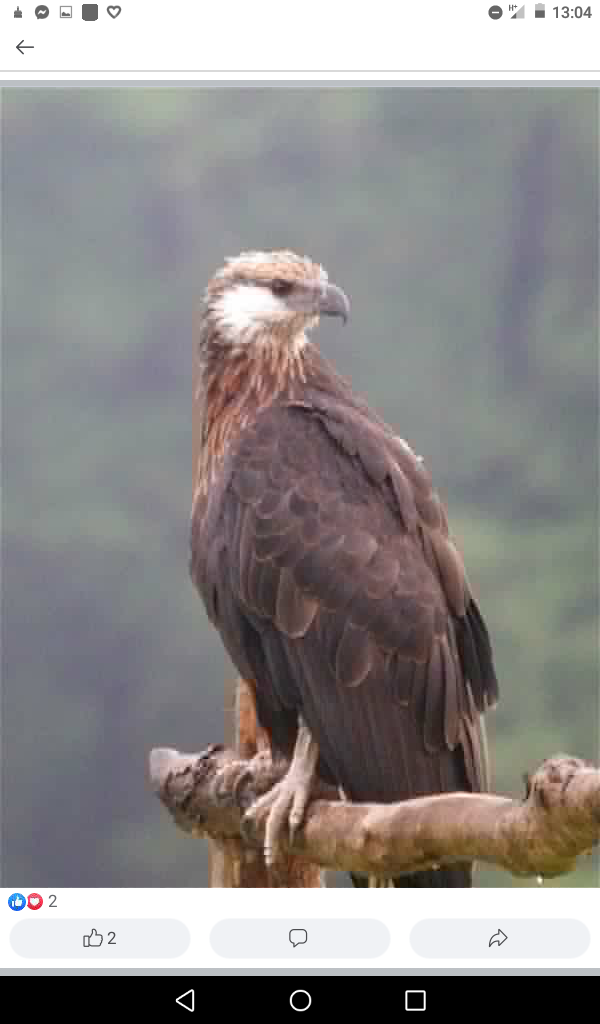 Fody
Foudia madagascariensis
Sahona mena
Discophus sp
Mantella aurantiaca
Mantella baronii
Faravoanemba
Argema mittrei
Ouest et Sud de l’Ile